Wireless/Cell Towers Centrally Assessed by NCDOR
Michael Connolly, NCDOR
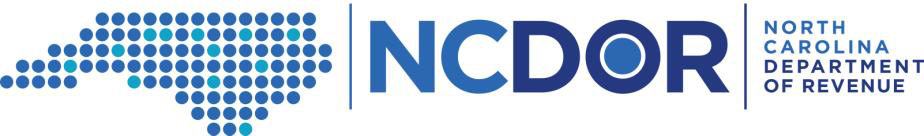 Changes for 2015
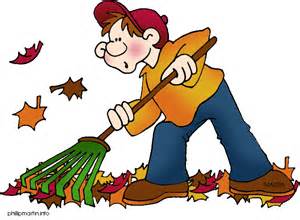 Greg Wood – PSC Manager
Retired – January 2015
Bill Wilkes – Asst Director
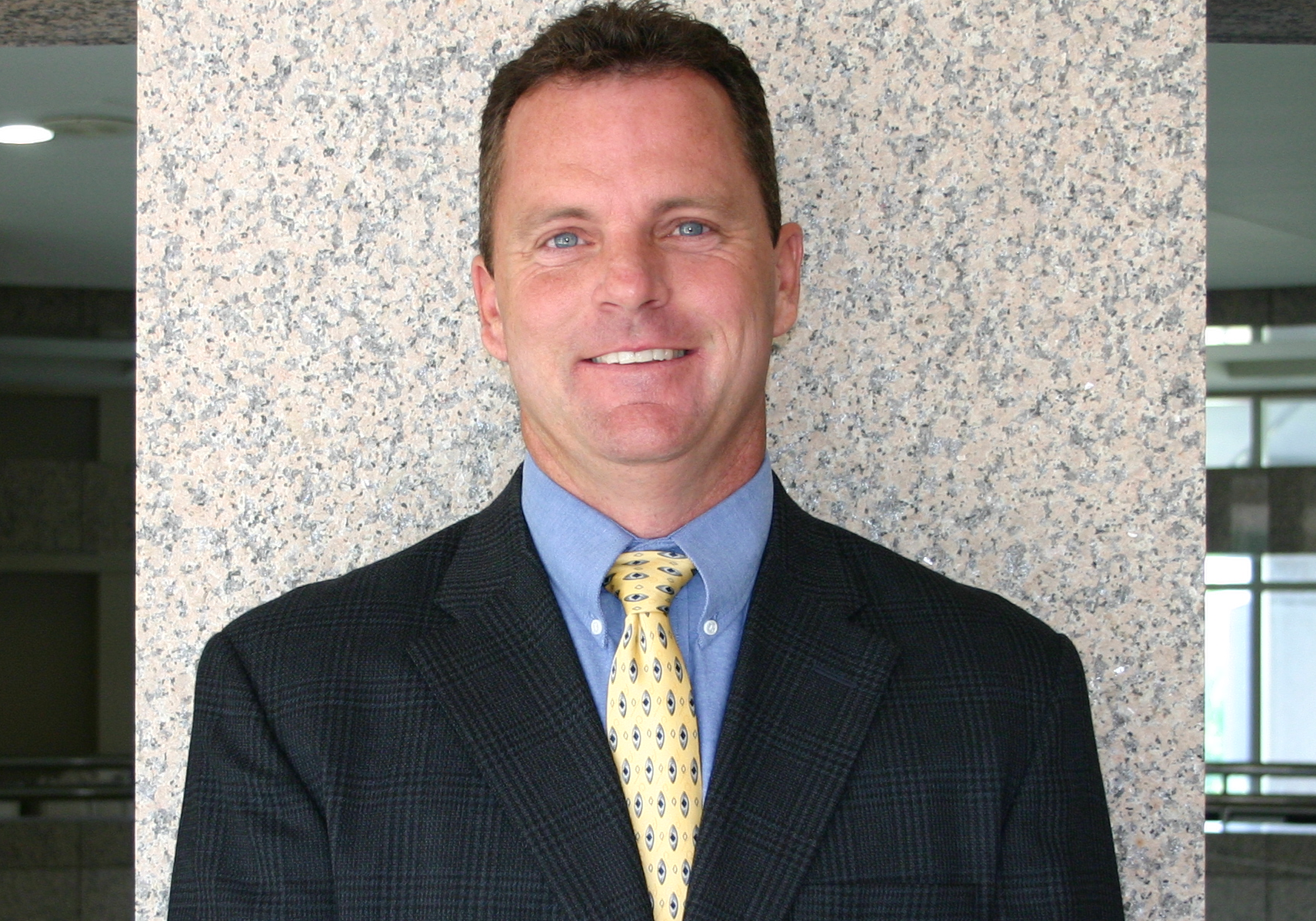 Retired  July 2015
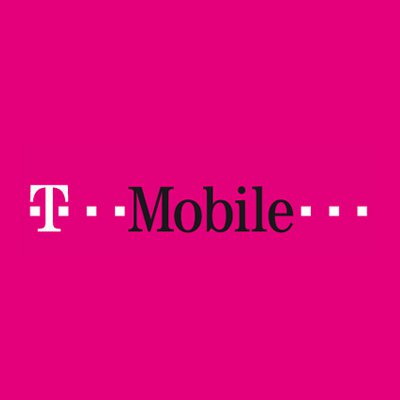 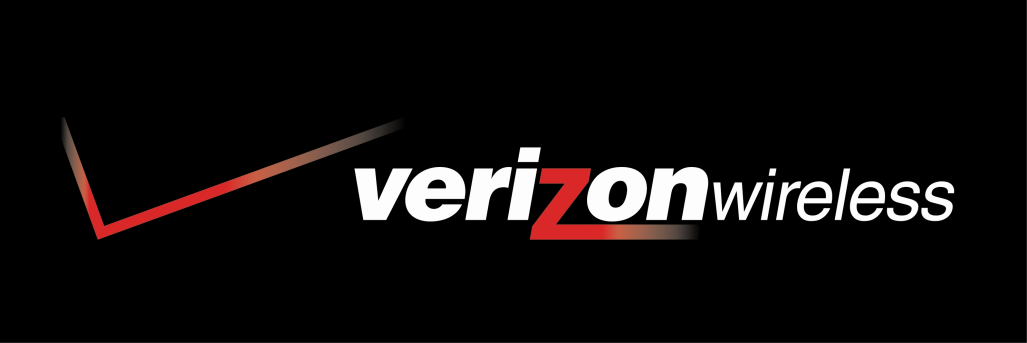 Centrally Assessed for 2015
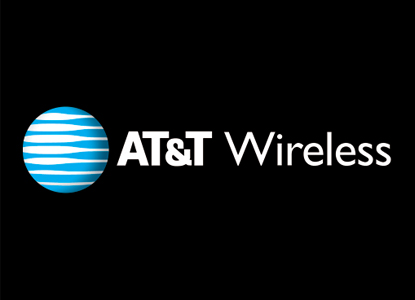 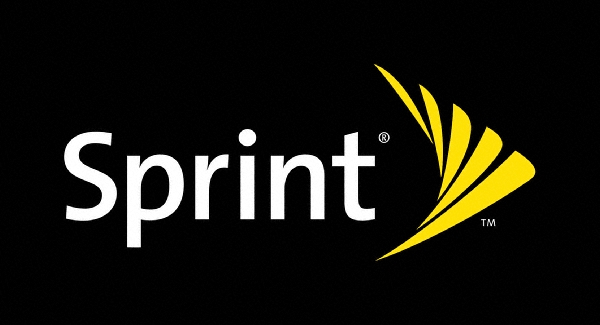 Wireless Humor
HB 1050 (2014 Session)
Law Changes
HB 1050 (2014 Session)
New law that makes certain property owned by wireless and tower companies to now be centrally assessed by the NC Department of Revenue.


All together 11 statutes had to be added/removed or rewritten.
Statute Changes
NCGS 105-333(9a) – Defines a Mobile Telecommunication Company.

NCGS 105-333(14) – Added Mobile Telecommunication Company to the Public Service Company definition.  
Also removed language that specified that a Mobile Telecommunication Company was not a PSC.
Statute Changes - Cont
NCGS 105-333(17a) – Defines tangible personal property of a Mobile Telecommunications Company.
This includes all tangible personal property as well as cellular towers, cellular equipment, cellular equipment shelters and site improvements.

NCGS 105-333(17b) – Defines tangible personal property of a Tower Aggregator Company.
This includes cellular towers, cellular equipment, cellular equipment shelters and site improvements.
Statute Changes - Cont
NCGS 105-333(18) – Removed the definition of a Telegraph Company.

NCGS 105-333(19) – Defines a Telephone Company and makes note that a Telecommunications Company is not a Telephone Company.

NCGS 105-333(22) – Defines a Tower Aggregator Company.
Statute Changes - Cont
NCGS 105-335(c)(4) – As of January 1 – The NCDOR shall appraise the TPP of the Mobile Telecommunication Company at its true value .

NCGS 105-335(c)(5) – As of January 1 – The NCDOR shall appraise the TPP of the Tower Aggregator Company at its true value .
Statute Changes - Cont
NCGS 105-336(c) – Defines how to appraise a Mobile Telecommunication Companies.
Essentially we are appraising using the Cost Index Depreciation Schedules created by the NCDOR.
No Income Approach.

NCGS 105-336(d)(5) – Defines how to appraise a Tower Aggregator Company.
Appraisal is to be based on tower type and height.  
Using Marshal & Swift as our guide.
NCGS 105-336(d)(5)
… In determining the true value of a tower of a tower aggregator company or a mobile telecommunications company, the Department of Revenue shall consider what it would cost to replace or reproduce the tower, based on tower height and type, as determined by a nationally recognized cost service commonly utilized by appraisers. For all property, an appropriate deduction shall be made for all forms of depreciation, including physical deterioration, functional obsolescence, and external or economic obsolescence."
2015 Stats – Wireless & Tower Values
40 New Companies Added

$224,105,242 Tower Value

$1,774,601,330 Wireless Value

$1,998,706,572 Grand Total of Value
Tower Companies
Cell Tower Sites
You (the County) will still appraise the Cell Tower Sites (land only).


NCDOR will assess the Tower, Fencing, Shelters and any other improvements.
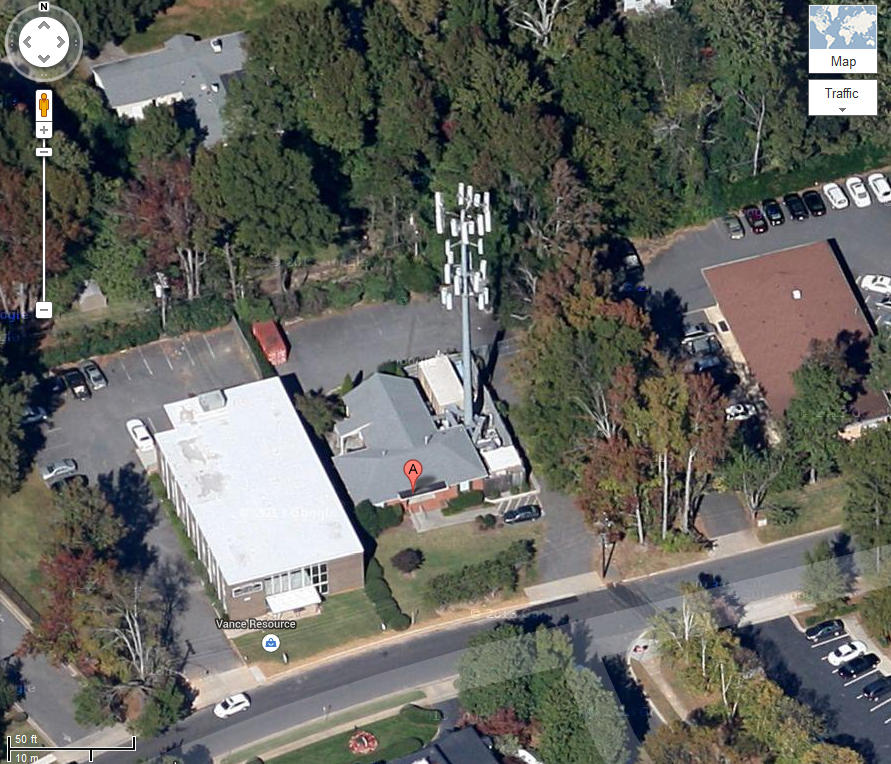 129 Greenwich Road, Charlotte, NC
Cell Tower Appraisal
Replacement Cost New will be determined by utilizing Marshall & Swift ranges of Cost Per Foot by Tower Type.

Depreciation will be determined by year of construction trended by B25 schedule from the NC Cost Index & Depreciation Schedules.

Shelters / Fencing will be appraised using the B25 schedule as well.
Monopole Tower
Guyed Tower
Self Supporting Tower
Marshall & Swift
Example of Tower Calculation
Per Marshall & Swift / DOR Trend Schedules 

	A Monopole Tower that is 130 feet tall constructed in 2003 would have a value of $57,684.
$693.32 / Foot (Comes from M&S)

X          130 Feet (Height of Tower)
__________________________

$90,132   Replacement Cost New
$ 90,132   Replacement Cost New

X   .64 (B-25 Schedule - 2003)
__________________________

$57,684  RCNLD
Stealth Towers
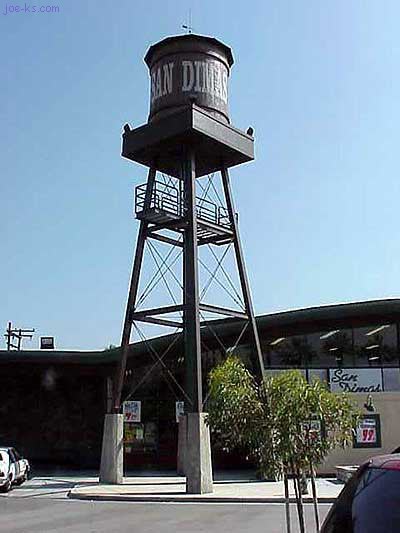 Approximate Number of Cell Towers Appraised*
* There were other tower companies – but these were the large companies
SBA Towers
Crown Castle
American Tower Corp
Wireless Companies
Real Property vs. Business Personal Property
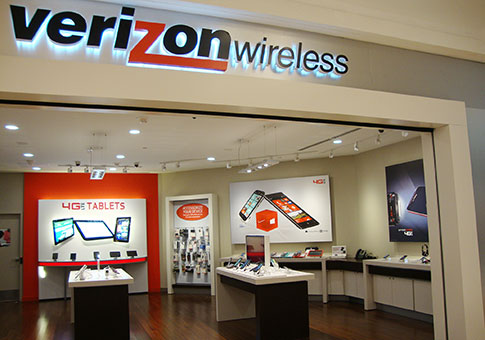 Real Property – County Appraised
BPP – State Appraised
Wireless Companies
The County will still appraise all REAL PROPERTY owned or leased by the Wireless Companies.


NCDOR will appraise all tangible personal property owned or leased by the Wireless Company.
Wireless Company Appraisal
NCDOR will assess the Wireless Companies utilizing the trend schedules for Cellular Equipment per the NC Cost Index & Depreciation Schedules.


In theory – If we had appraised these companies in 2014, our 2014 value should have matched your 2014 value.
Wireless Company (Towers)
Towers – 
Towers owned or leased by Wireless Companies will be treated the same as Towers owned or leased by Tower Companies.
Other Types of Properties
Motor Vehicles – All motor vehicles for Wireless or Tower Companies will continue to be assessed by the counties and utilize the Tag and Tax system.

Leasehold Improvements – Will be assessed by the NCDOR. 
For Example – Upfitting at a Mall location for Verizon Wireless would be filed with our office.
Medium Cellular Company -11,000 assets
Wireless Company Names
AT&T Mobility – 
AT&T Mobility & Cricket Communications

Cellco Partnership – 
Alltel Comm LLC, Alltel Comm of NC LP, Alltel Comm of Nebraska Inc, Alltel of Asheville, Cellco Partnership

Spok Inc – 
FKA – USA Mobility

Sprint – 
SprintCom Inc, Airgate PSC Inc, Nextel

T-Mobile – 
T-Mobile
2014 vs. 2015
Comparing tower Values 
& 
Wireless Values 

from Last Year to This year
Wireless Value Comparisons (14 vs 15)
* AT&T Mobility includes both Tower & Wireless Values
When does all of this start?
HB1050 took affect on January 1, 2015.

Any previous audits are still valid for tax years prior to 2015.
Looking Forward to 2016
What we learned in 2015
Taxing District Issues
The Companies don’t know which districts they are located within.


Sometimes they don’t even know the address.


So how do we assign this value to the correct taxing district?????
Taxing District Issues – Mike’s Vision
Companies will send you their assets by address.  


Counties will need to assign the proper taxing district to the address.


Taxing Districts will have to follow a very strict formatting specification.
Wireless Companies
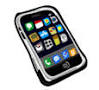 Tower Companies
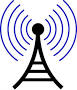 Landline Companies
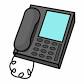 Cell Towers
Can you find the Cell Tower?
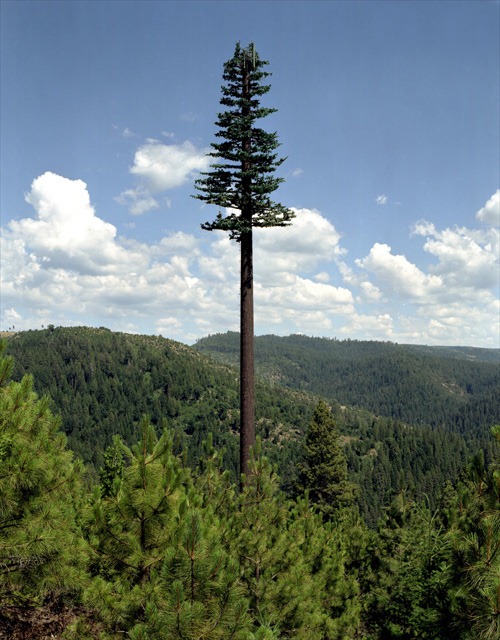 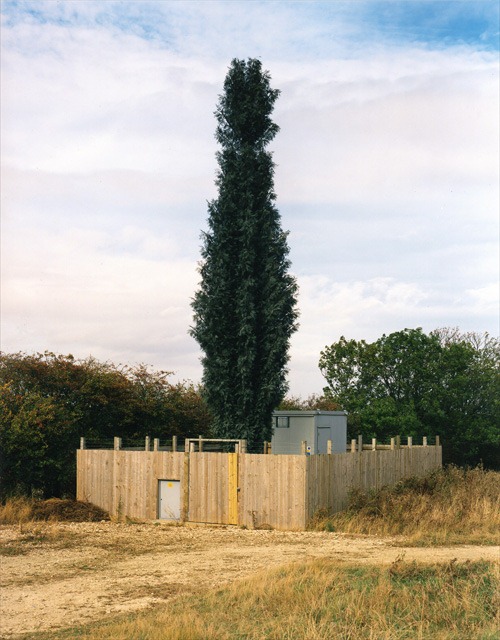 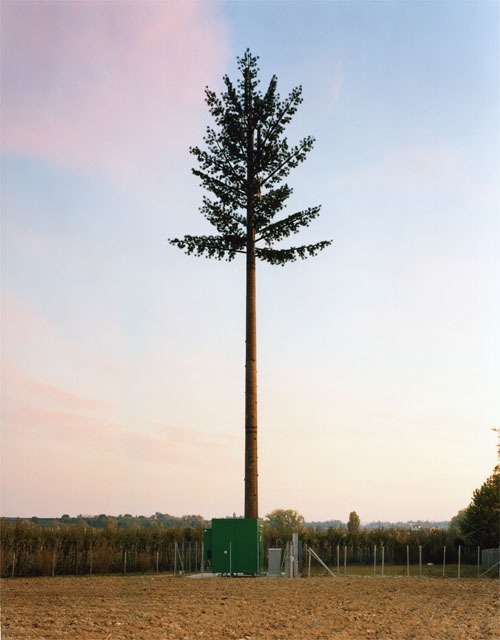 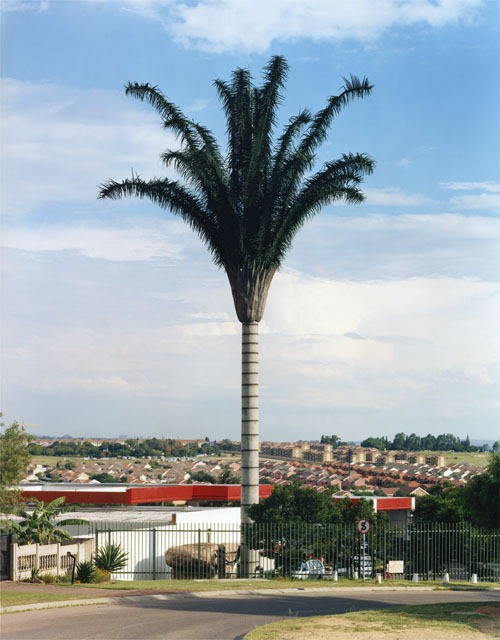 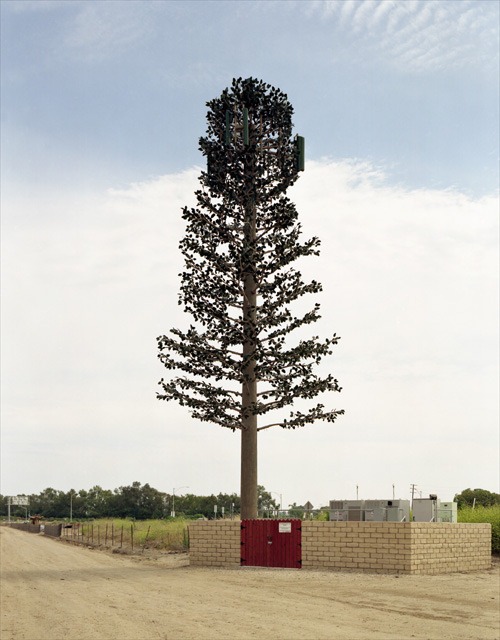 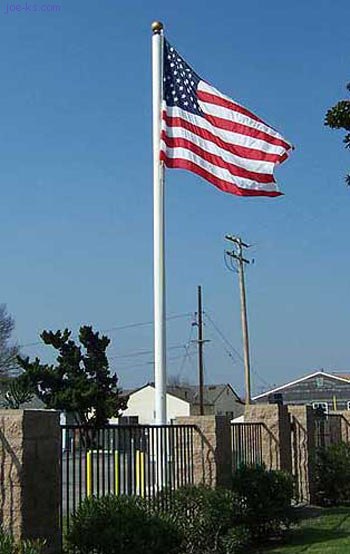 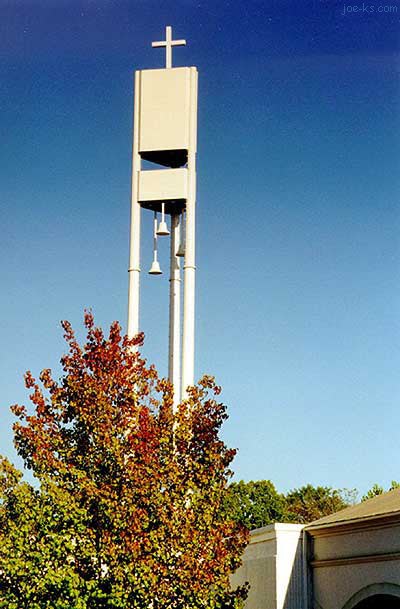 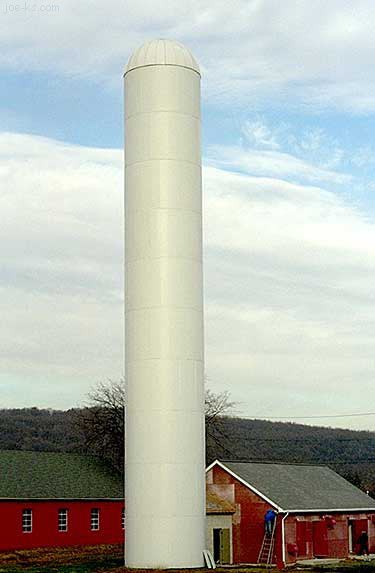 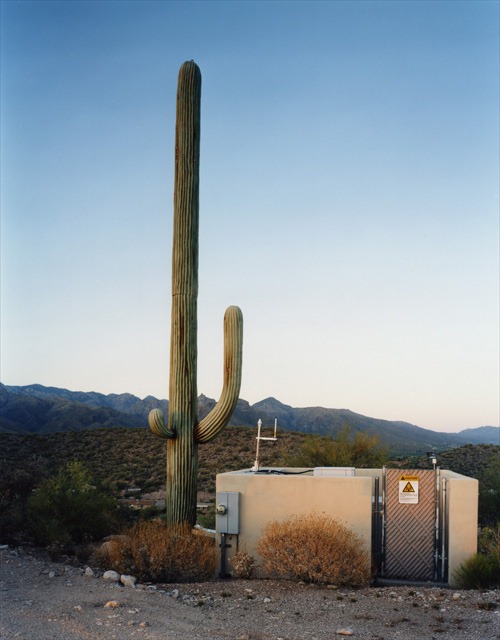 Questions?